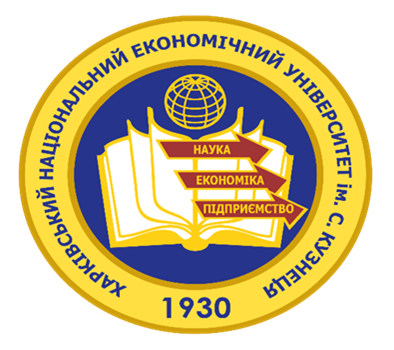 YourLogoHere
Правові основи діяльності ТУРИСТИЧНИХ ПІДПРИЄМСТВ
План лекції:
7.1. Організаційно-правові форми підприємницької діяльності   в туризмі
7.2. Державна реєстрація суб'єктів туристичної діяльності
7.3. Припинення державної реєстрації суб’єктів туристичної діяльності – юридичних осіб
7.4. Припинення підприємницької діяльності фізичної особи-підприємця
7.1. Організаційно-правові форми підприємницької діяльності   в туризмі
Відповідно до чинного законодавства України право на здійснення підприємницької діяльності мають суб’єкти господарювання.
Згідно зі статтею 55 Господарського кодексу України (ГКУ) суб’єкти господарювання — учасники господарських відносин, які здійснюють господарську діяльність, реалізуючи господарську компетенцію (сукупність господарських прав та обов’язків), мають відокремлене майно і несуть відповідальність за своїми зобов’язаннями в межах цього майна, крім випадків, передбачених законодавством

(https://zakon.rada.gov.ua/laws/show/436-15#Text)
3
Суб’єктами підприємницької діяльності в туризмі згідно з ГКУ можуть бути наступні суб’єкти господарювання:
1) господарські організації – юридичні особи: державні, комунальні та інші підприємства, а також інші юридичні особи, які здійснюють господарську діяльність та зареєстровані в установленому законом порядку;
2) громадяни України, іноземці та особи без громадянства, які здійснюють господарську діяльність і зареєстровані відповідно до закону як підприємці;
3) філії, представництва, інші відокремлені підрозділи господарських організацій (структурні одиниці), утворені ними для здійснення господарської діяльності
4
Відповідно до ст. 80 Цивільного кодексу України (ЦК https://zakon.rada.gov.ua/laws/show/435-15#Text) юридичною особою є організація, створена і зареєстрована у встановленому законом порядку, яка наділяється цивільною правоздатністю і дієздатністю, може бути позивачем і відповідачем у суді
Виділяються наступні ознаки юридичної особи:
1)	організаційна єдність, що характеризується наявністю стійких взаємозв’язків між членами юридичної особи, внутрішньою структурою і функціональною диференціацією;
2)	легітимність існування того чи іншого виду юридичної особи. Юридична особа підлягає державній реєстрації у порядку, встановленому законом, дані державної реєстрації включаються до єдиного державного реєстру, який є відкритим для загального ознайомлення. Організація набуває статусу юридичної особи і має право бути суб’єктом господарських відносин тільки з моменту державної реєстрації;
3)	наділення цивільною правоздатністю і дієздатністю; юридична особа здатна мати такі самі цивільні права та обов’язки, як і фізична особа, крім тих, які за своєю природою притаманні лише людині;
4)	наявність можливості виступати позивачем і відповідачем у суді. У статті 102 Цивільно-процесуального кодексу України зазначено, що сторонами в цивільному процесі, крім громадян, можуть бути державні підприємства, установи, організації, кооперативи, їх об’єднання інші громадські організації, що мають статус юридичної особи;
5)	майнова відокремленість юридичної особи є матеріальною базою діяльності юридичної особи. Ступінь майнової відокремленості у різних юридичних осіб неоднаковий. Так, відповідно до статті 85 ГК України господарські товариства є власниками свого майна. Статтею 74 ГК України визначається, що майно державного комерційного підприємства перебуває в державній власності, але закріплене за таким підприємством на праві господарського відання та ін.;
6)	принцип самостійної цивільно-правової відповідальності юридичної особи полягає в тому, що організація обов’язково повинна нести самостійну майнову відповідальність за своїми зобов’язаннями у межах закріпленого за нею майна, якщо інше не встановлене законом;
7)	участь у цивільному обігу від власного імені. Статтею 90 ЦК України визначається, що юридична особа повинна мати своє найменування, яке містить інформацію про її організаційно-правову форму.
Статтею 83 ЦК України передбачено створення юридичних осіб у формі товариств, установ та в інших формах, встановлених законом. Відповідно до вказаної статті товариства бувають підприємницькими та непідприємницькими.
Товариства, які здійснюють підприємницьку діяльність з метою одержання прибутку та наступного його розподілу між учасниками, можуть бути створені лише як господарські товариства або виробничі кооперативи.
Відповідно до статті 80 ГК України до господарських товариств належать: акціонерні товариства, товариства з обмеженою відповідальністю, товариства з додатковою відповідальністю, повні товариства, командитні товариства.
Найбільш гнучкою формою для малого туристичного бізнесу є товариство з обмеженою відповідальністю (ТОВ). Воно може бути засноване однією або декількома особами, а статутний фонд такого товариства поділений на частини, розмір яких визначається засновницькими документами. При цьому учасники товариства не відповідають по його зобов'язаннях, а несуть відповідальність, пов'язану з діяльністю товариства в межах їхніх внесків.
Іншою організаційно-правовою формою туристичного бізнесу є товариство з повною відповідальністю, в якому всі учасники несуть солідарну відповідальність за зобов'язання підприємства всім своїм майном.
Туристичний бізнес на основі значних початкових інвестицій доцільно реалізовувати у формі акціонерного товариства. Головним атрибутом такого товариства служить акція – цінний папір без встановленого терміну обігу, який свідчить про пайову участь у статутному фонді товариства, підтверджує членство в ньому і право на участь в управлінні ним. Акціонерні товариства бувають двох видів: публічні, акції якого розповсюджуються через відкриту передплату та купівлю-продаж на фондових біржах, і приватні, акції якого можуть поширюватися лише між його засновниками.
Акціонерна форма господарювання має істотні переваги; фінансові – створює механізм оперативної мобілізації великих за розміром інвестицій і регулярного одержання доходу у формі дивідендів на акції; економічні – акціонерний капітал сприяє встановленню гнучкої системи виробничо-господарських зв'язків, опосередкованих перехресним або ланцюговим володінням акціями; соціальні – акціонування є важливою формою перетворення найманих працівників на власників певної частки майна підприємства.
Непідприємницькими товариствами є товариства, які не мають на меті одержання прибутку для його наступного розподілу. Проте стаття 86 ЦК України передбачає можливість здійснення підприємницької діяльності непідприємницькими товариствами та установами, якщо ця діяльність відповідає меті, з якою вони були створені, та сприяє її досягненню.
Господарський кодекс України називає такі види юридичних осіб, як підприємства та об’єднання. Так, згідно зі статтею 63 ГК України залежно від форм власності, передбачених законом, можуть діяти підприємства таких видів: державне, приватне, комунальне, підприємство, що діє на основі колективної власності, підприємство, засноване на змішаній формі власності.
Об’єднання підприємств, відповідно до статті 118 ГК України, є господарською організацією, утвореною у складі двох або більше підприємств з метою координації їх виробничої, наукової та іншої діяльності для вирішення спільних економічних та соціальних завдань. Найбільш відомими комплексними формами інтегрованих структур в Україні згідно з Господарським кодексом є корпорації, асоціації, концерни, консорціуми, холдинги, промислово-фінансові групи.
Туристичні корпорації – це великі підприємства, які шляхом участі об'єднують широке коло фірм, що представляють різні види туристичних послуг. Вони значною мірою монополізували ринок і перетворилися в потужні міжгалузеві виробничо-господарські комплекси, що включають підприємства самих різних галузей промисловості, які обслуговують туристичний бізнес (транспортні, банківські, страхові й інші компанії) і реалізують тури через широку мережу туроператорів і турагенства в різних країнах. 
Найсучасніші автоматизовані системи управління і зв'язку, якими обладнані туристичні корпорації, дозволяють оперативно вивчати й задовольняти потреби та інтереси туристів.
У останні роки у багатьох країнах світу створюються багатопрофільні концерни, які обслуговують майже усю сферу туризму. Розвиток авіаційного транспорту призвів до того, що кількість пасажирських місць у літаках значно перебільшує можливості готелів. У зв’язку з цим авіаційні компанії активно включилися у сферу готельного господарства. 
Інтеграція готельних фірм з авіаційними компаніями дає можливість у ряді випадків надавати клієнтам усілякі тарифні пільги, наприклад продажу авіаційних квитків за пільговими цінами, продажу номерів у кредит та ін.
Крім великих корпорацій, отримали широкого розвитку готельні комплекси, що надають туристам послуги не тільки з розміщення, але й широкий комплекс інших послуг, зокрема харчування в ресторані при готелі, надання залів для проведення нарад, придбання квитків на транспорт, виклик таксі, екскурсійне обслуговування, організацію розваг, торгівля сувенірами й іншими товарами. 
Найбільші готельні комплекси об'єднуються через автоматизовані системи управління та розподілу готельного фонду в так звані «ланцюги», що дозволяє швидко й точно укладати кожну індивідуальну угоду,  з мінімальними витратами часу резервувати місця у готелях, на транспорті, без затримки видавати всю розрахункову документацію та здійснювати платежі. Усього у світі нараховується біля ста таких готельних «ланцюгів» і іх кількість зростає. 
В сучасних умовах відбувається подальша диференціація готелів за функціональним призначенням. У зв’язку із колосальним розвитком автомобільного транспорту з’являються нові типи готельних комплексів для автотуристів. Розвиток водного туризму також сприяє появі нових типів готельних комплексів. У багатьох країнах світу значна частина готелів належить акціонерним готельним корпораціям. Область дії кожної корпорації нерідко значно перебільшує територію однієї держави.
Суб`єктами, що представляють середній та малий бізнес на ринку туристичних послуг, є фізичні особи-підприємці.
Відповідно до ст. 50 ЦК України право на здійснення не забороненої законом підприємницької діяльності має фізична особа з повною цивільною дієздатністю. Обмеження щодо здійснення підприємницької діяльності, а також перелік видів діяльності, в яких забороняється підприємництво, встановлюється Конституцією України та законом.
Не допускається заняття підприємницькою діяльністю таких категорій громадян, як:
1)	військовослужбовці, службові особи органів прокуратури, суду, державної безпеки, внутрішніх справ, державного нотаріату, а також органів державної влади й управління, які покликані здійснювати контроль за діяльністю підприємств;
2)	державні службовці або інші особи уповноважені на виконання функцій держави, заборонено займатися підприємницькою діяльністю або входити до складу правління підприємств, фінансово-кредитних установ, господарських товариств, організацій, спілок, об’єднань кооперативів, що здійснюють підприємницьку діяльність (Закон України «Про державну службу» від 16 грудня 1993 року);
3)	керівники, заступники керівників державних підприємств, установ і організацій, їх структурних підрозділів, а також посадові особи державних органів місцевого і регіонального самоврядування. Проте це не виключає їхнього права отримувати дивіденди за акціями, а також доходи від інших корпоративних прав;
4)	особи, яким суд заборонив займатися певною діяльністю не можуть здійснювати підприємницьку діяльність до закінчення терміну, встановленого вироком суду відповідно до Кримінального кодексу України;
5)	особи, які мають непогашену судимість за крадіжки, хабарництво та інші корисливі злочини. Вони не можуть бути підприємцями, не можуть виступати співзасновниками підприємницької організації, а також обіймати у підприємницьких товариствах та їх об’єднаннях керівні посади і посади, пов’язані з матеріальною відповідальністю.
Відповідно до ст. 50 ЦК України фізична особа з повною цивільною дієздатністю здійснює своє право на підприємницьку діяльність за умови її державної реєстрації в порядку, встановленому законом. 
Державна реєстрація суб’єктів господарювання здійснюється відповідно до ст. 58 ГК України і детально регулюється Законом України «Про державну реєстрацію юридичних осіб та фізичних осіб підприємців» від 15 травня 2003 р. у чинній редакції. Інформація про державну реєстрацію фізичних осіб-підприємців є відкритою для загального ознайомлення. Якщо особа розпочала підприємницьку діяльність без державної реєстрації, уклавши відповідні договори, вона не має права оспорювати ці договори на тій підставі, що вона не є підприємцем. 
Згідно зі статтею 52 ЦК України, фізична особа-підприємець відповідає за зобов’язаннями, пов’язаними з підприємницькою діяльністю, усім своїм майном, крім майна, на яке відповідно до закону може бути звернено стягнення. Фізична особа-підприємець, яка перебуває в шлюбі, відповідає за зобов’язаннями, пов’язаними з підприємницькою діяльністю, усім своїм особистим майном і часткою у праві спільної сумісної власності подружжя, яка належатиме їй у разі поділу цього майна.
Відповідно до статті 53 ЦК України фізична особа, яка неспроможна задовольнити вимоги кредиторів, пов’язані із здійсненням підприємницької діяльності, може бути визнана банкрутом у порядку, встановленому законом. Порядок і умови визнання суб’єктів підприємницької діяльності банкрутами з метою задовольнити претензії кредиторів регулює Закон України «Про відновлення платоспроможності боржника або визнання його банкрутом».
7.2. Державна реєстрація суб'єктів туристичної діяльності
Державна реєстрація суб'єктів туристичної діяльності є першим і найважливішим етапом реалізації права на підприємництво. Порядок державної реєстрації юридичних осіб та фізичних осіб – суб'єктів підприємницької діяльності – регулюється ГК України та Законом України від 15 травня 2003 р. № 755-ІV «Про державну реєстрацію юридичних осіб та фізичних осіб-підприємців» (Закон № 755-ІV. https://ips.ligazakon.net/document/T030755?an=936794)

Відповідно до    ст. 58 ГК України суб'єкт господарювання підлягає державній реєстрації як юридична особа чи фізична особа-підприємець у порядку, визначеному Законом. Згідно зі ст. 4 Закону № 755-ІV державною реєстрацією юридичних осіб та фізичних осіб-підприємців вважається засвідчення факту створення або припинення юридичної особи, засвідчення факту набуття або позбавлення статусу підприємця фізичною особою, а також вчинення інших реєстраційних дій, шляхом внесення відповідних записів до Єдиного державного реєстру юридичних осіб та фізичних осіб-підприємців.
Порядок проведення державної реєстрації юридичних і фізичних осіб підприємців включає:
а) перевірку комплектності документів, які подаються державному реєстраторові, і повноти відомостей, які вказані в реєстраційній картці;
б) перевірку документів, які подаються державному реєстраторові, на відсутність підстав для відмови в проведенні державної реєстрації;
в) внесення відомостей про юридичну або фізичну особу-підприємця в Єдиний державний реєстр;
г) оформлення й видача свідоцтва про державну реєстрацію й витягу   з Єдиного державного реєстру.
Державний реєстратор проводить державну реєстрацію юридичних осіб і фізичних осіб-підприємців, здійснює оформлення й видачу свідоцтва про державну реєстрацію, а також здійснює їхню заміну, проводить державну реєстрацію змін у настановних документах юридичних осіб і державну реєстрацію змін імені або місця проживання фізичних осіб-підприємців. 
Він передає в органи статистики, податкові органи й поза-бюджетні фонди повідомлення й відомості з реєстраційних карток про здійснення дій, щодо створення або ліквідації відособлених підрозділів юридичних осіб та ін.
Для проведення державної реєстрації юридичної особи суб’єкта туристичної діяльності засновник або уповноважена ним особа повинні особисто подати державному реєстратору такі документи:
заповнену реєстраційну картку на проведення державної реєстрації юридичної особи – суб’єкта туристичної діяльності. Реєстраційна картка – це документ встановленого зразка, який підтверджує волевиявлення особи щодо внесення відповідних записів до Єдиного державного реєстру;
копію рішення засновників туристичного підприємства або уповноваженого ними органу про створення юридичної особи;
два примірники установчих документів. Установчі документи (установчий акт, статут або засновницький договір, положення) юридичної особи повинні містити відомості, передбачені законом. Так, згідно ст. 57 ГК України, у засновницькому договорі засновники зобов'язуються утворити суб'єкт господарювання, визначають порядок спільної діяльності щодо його утворення, умови передачі йому свого майна, порядок розподілу прибутків і збитків, управління діяльністю суб'єкта господарювання та участі в ньому засновників, порядок вибуття та входження нових засновників, інші умови діяльності суб'єкта господарювання, які передбачені законом, а також порядок його реорганізації та ліквідації.
Згідно зі змінами від 03.11.2020 р. N 943-IX до Закону України Про державну реєстрацію юридичних осіб, фізичних осіб - підприємців та громадських формувань, введено наступні поняття:
персональний кабінет юридичної особи, іншої організації та фізичної особи - підприємця (далі - персональний кабінет) - особиста сторінка в мережі Інтернет юридичної особи, фізичної особи - підприємця та громадського формування, що не має статусу юридичної особи, на порталі електронних сервісів, призначена для подання документів в електронній формі для проведення реєстраційних дій, безоплатного доступу юридичних осіб, фізичних осіб - підприємців та громадських формувань, що не мають статусу юридичної особи, до відомостей про результати розгляду цих документів, документів, що містяться в реєстраційній справі таких осіб в електронній формі, та відомостей про цих осіб, які є актуальними на момент запиту або на визначену дату;
портал електронних сервісів - веб-сайт, організований як системне багаторівневе об'єднання різних ресурсів та сервісів для забезпечення максимального доступу до інформації та послуг у сфері державної реєстрації, ліцензування та дозвільної системи у сфері господарської діяльності;

принцип мовчазної згоди у сфері державної реєстрації (далі принцип мовчазної згоди) - принцип, згідно з яким державний реєстратор набуває право на проведення державної реєстрації та інших реєстраційних дій без одержання від державних органів у порядку та випадках, визначених цим Законом, відповідних документів (крім судових рішень та виконавчих документів) або відомостей, за умови, що відповідні державні органи у встановлений цим Законом строк не направили до державного реєстратора такі документи або відомості;

реєстраційна справа - сукупність документів у паперовій та/або електронній формі, що подавалися для проведення реєстраційних дій;
До Закону України Про державну реєстрацію юридичних осіб, фізичних осіб - підприємців та громадських формувань, введено наступні зміни від 12.05.2022 р. N 2255-IX :
За наказом Міністерства юстиції України державна реєстрація юридичних осіб, громадських формувань, що не мають статусу юридичної особи, на підставі документів, поданих у паперовій формі, у визначених випадках може проводитися в межах декількох адміністративно-територіальних одиниць, визначених абзацом першим цієї частини, або незалежно від місцезнаходження юридичної особи чи громадського формування, що не має статусу юридичної особи, в межах України.

Державна реєстрація фізичних осіб - підприємців, а також державна реєстрація юридичних осіб, громадських формувань, що не мають статусу юридичної особи, на підставі документів, поданих в електронній формі, проводиться незалежно від їх місця знаходження.
Ст. 8  Портал електронних сервісів Закону України Про державну реєстрацію юридичних осіб, фізичних осіб - підприємців та громадських формувань, доповнено наступними змінами (2019 -2022 р.):
1. Портал електронних сервісів забезпечує:
1) взаємодію із користувачем у форматі "запитання - відповідь" (з можливістю вибору інтерфейсу українською або англійською мовою);
2) подання документів у електронній формі для державної реєстрації, ліцензування видів господарської діяльності, видачі документів дозвільного характеру;
3) контроль за повнотою та достовірністю відомостей, що заповнюються користувачем для державної реєстрації, ліцензування видів господарської діяльності, видачі документів дозвільного характеру;
4) перегляд стану розгляду поданих документів та інформування заявника в обраний ним спосіб про проходження етапів розгляду відповідних документів;
41) інформування в режимі реального часу засновників (учасників) юридичних осіб, керівника юридичної особи засобами телекомунікаційного зв'язку (за наявності в Єдиному державному реєстрі інформації про здійснення зв'язку з такими особами) про факт подання (прийому) документів для проведення реєстраційних дій щодо такої юридичної особи та про факт проведення реєстраційних дій з повідомленням відповідних актуальних відомостей з Єдиного державного реєстру;
5) доступ до відомостей та документів, визначених цим Законом;
6) формування за визначеним алгоритмом цифрового коду модельного статуту, що дає змогу ідентифікувати автоматичними засобами редакцію модельного статуту, на підставі якого діє юридична особа (якщо модельний статут є багатоваріантним);
7) оприлюднення результатів надання адміністративних послуг;
71) автоматичне оприлюднення у режимі реального часу відомостей Єдиного державного реєстру про припинення юридичної особи та строк заявлення кредиторами своїх вимог;
8) формування та подання запитів в електронній формі про надання витягів;
9) перегляд, копіювання та роздрукування виписки, витягу, інших документів та відомостей з Єдиного державного реєстру, а також редакції модельного статуту, на підставі якого діє юридична особа (якщо модельний статут є багатоваріантним);
10) сплату адміністративного збору та оплату надання відомостей з Єдиного державного реєстру з використанням платіжних систем через мережу Інтернет у режимі реального часу;
11) функціонування персонального кабінету;
12) доступ державних органів, у тому числі судів, органів Національної поліції, органів прокуратури, органів Служби безпеки України, а також органів місцевого самоврядування та їх посадових осіб до відомостей з Єдиного державного реєстру;
13) проведення інших операцій, визначених цим Законом.

2. Порядок функціонування порталу електронних сервісів, яким визначається зокрема алгоритм формування цифрового коду модельного статуту, затверджується Міністерством юстиції України.
Статут суб’єкта туристичної діяльності повинен містити відомості про:
його найменування;
мету і предмет діяльності;
розмір та порядок розподілу прибутків і збитків;
органи управління і контролю, їх компетенцію;
умови реорганізації та ліквідації суб’єкта господарювання;
інші відомості, пов’язані з особливостями організаційної форми суб’єкта туристичної діяльності. Статут може містити й інші відомості, що не суперечать законодавству.
Особливості здійснення діяльності в Україні іноземними суб’єктами туристичної діяльності встановлені також в ст. 37. Закону Україні «Про туризм», відповідно до якої іноземні юридичні та фізичні особи можуть здійснювати туроператорську та турагентську діяльність шляхом утворення підприємств за законодавством України та отримання в установленому порядку ліцензій на здійснення відповідної діяльності. Туристичний супровід, що здійснюється на території України, може надаватися фахівцями  туристичного супроводу, громадянами України та особами, які постійно проживають на території України, якщо інше не передбачено міжнародним договором України, згода на обов’язковість якого надана Верховною Радою України.
Відповідальність за відповідність установчих документів законодавству несуть засновники (учасники) юридичної особи.
Державному реєстратору забороняється вимагати додаткові доку-менти для проведення державної реєстрації юридичної особи, якщо вони не передбачені законодавством.
Якщо документи для проведення державної реєстрації юридичної  особи подаються засновником юридичної особи, державному реєстратору додатково пред'являється його паспорт.
Документи, які подані для проведення державної реєстрації юридичної особи, приймаються за описом, копія якого в день надходження документів видається (надсилається поштовим відправленням) засновнику або уповноваженій ним особі з відміткою про дату надходження документів. 
Дата надходження документів для проведення державної реєстрації юридичної особи вноситься до журналу обліку реєстраційних дій.
Стаття 17. Ліцензування туристичної діяльності. Закон України «Про Туризм»
З метою створення рівних можливостей суб'єктам туристичної діяльності на ринку туристичних послуг та забезпечення захисту прав і законних інтересів громадян, захисту навколишнього природного середовища, підвищення рівня туристичного обслуговування здійснюється ліцензування туроператорської діяльності.
Суб'єкт підприємницької діяльності, який отримав ліцензію на туроператорську діяльність, має виключне право на надання послуг з оформлення документів для виїзду за межі України. Туроператор може здійснювати також і турагентську діяльність.
Суб'єкт господарювання не має права у своїй назві використовувати слово "туроператор" без отримання ним ліцензії на здійснення туроператорської діяльності.
Не може бути видана ліцензія на туроператорську діяльність суб'єкту підприємницької діяльності із назвою, тотожною назві іншого суб'єкта підприємницької діяльності, якому ліцензія видана раніше і інформація про нього внесена до відповідного реєстру.
Стаття 15. Фінансове забезпечення відповідальності туроператора та турагента. Закон України «Про Туризм»
Мінімальний розмір фінансового забезпечення туроператора має становити суму, еквівалентну не менше ніж 20000 євро. Розмір фінансового забезпечення туроператора, який надає послуги виключно з внутрішнього та в'їзного туризму, має становити суму, еквівалентну не менше ніж 10000 євро. Мінімальний розмір фінансового забезпечення турагента має становити суму, еквівалентну не менше ніж 2000 євро.

Будь-які суми, надання яких гарантується фінансовим забезпеченням цивільної відповідальності туроператора, використовуються виключно для задоволення вимог, що висуваються на підставі та за наявності обставин, зазначених у цій статті.

Відшкодування збитків, заподіяних туристу в разі виникнення обставин неплатоспроможності туроператора (турагента) чи внаслідок порушення процесу про визнання його банкрутом, здійснюється відповідною кредитною установою на підставі заяви туриста, договору на туристичне обслуговування (ваучера) та документів, що підтверджують невиконання туроператором (турагентом) договірних зобов'язань.
Адміністративний збір та плата за надання відомостей з Єдиного державного реєстру справляються у відповідному розмірі від прожиткового мінімуму для працездатних осіб, встановленому законом на 01 січня календарного року, в якому подаються відповідні документи для проведення реєстраційної дії або запит про надання відомостей з Єдиного державного реєстру, та округлюються до найближчих 10 гривень.
Відповідно до Закону України «Про Державний бюджет України на 2022 рік» прожитковий мінімум для працездатних осіб на 01 січня 2022 року становить 2481 гривень.
Реєстрація юридичної особи та фізичної особи-підприємця є безкоштовною.
Стаття 36 Закону №755-ІV : За проведення державної реєстрації змін до установчих документів юридичної особи, державної реєстрації зміни імені або місця проживання фізичної особи-підприємця справляється реєстраційний збір у розмірі 0,1 прожиткового мінімуму для працездатних осіб.
0,3 прожиткового мінімуму для працездатних осіб - за державну реєстрацію змін до відомостей про юридичну особу (крім громадських об'єднань та благодійних організацій), що містяться в Єдиному державному реєстрі, крім внесення змін до інформації про здійснення зв'язку з юридичною особою;
75 відсотків адміністративного збору, встановленого цією частиною, - за державну реєстрацію на підставі документів, поданих в електронній формі
Адміністративний збір не справляється за проведення державної реєстрації змін до відомостей про юридичних осіб та їхніх установчих документів, змін до відомостей про фізичних осіб - підприємців та громадських формувань, пов'язаних із змінами в адміністративно-територіальному устрої України, а також зміни місцезнаходження юридичної особи, місця проживання фізичної особи у зв'язку із зміною назви (перейменуванням) скверів, бульварів, вулиць, провулків, узвозів, проїздів, проспектів, площ, майданів, набережних, мостів, інших об'єктів топоніміки населених пунктів.
У разі відмови в державній реєстрації адміністративний збір не повертається. Якщо протягом місяця з дня прийняття рішення про відмову заявником повторно подано документи для відповідної державної реєстрації, адміністративний збір не справляється.
Документи в електронній формі подаються заявником з використанням Єдиного державного вебпорталу електронних послуг у порядку, визначеному Міністерством юстиції України та центральним органом виконавчої влади, що забезпечує формування та реалізацію державної політики у сфері надання електронних та адміністративних послуг, а щодо послуг, надання яких зазначений вебпортал не забезпечує, - через портал електронних сервісів у порядку, визначеному Міністерством юстиції України в Порядку державної реєстрації юридичних осіб, фізичних осіб - підприємців та громадських формувань, що не мають статусу юридичної особи, за умови підписання заявником заяви з використанням засобів електронної ідентифікації з високим рівнем довіри.
Державний реєстратор зобов'язаний залишити без розгляду документи, які подані для проведення державної реєстрації юридичної особи, якщо
документи подані за неналежним місцем проведення державної реєстрації; 
документи не відповідають встановленим вимогам; 
до державного реєстратора надійшло рішення суду щодо заборони у проведенні реєстраційних дій; 
документи подані не в повному обсязі; 
документи подано особою, яка не має на це повноважень. 

Про залишення документів, які подані для проведення державної реєстрації юридичної особи, без розгляду засновнику або уповноваженій ним особі не пізніше наступного робочого дня з дати їх надходження державним реєстратором видаються (надсилається поштовим відправленням з описом вкладення) відповідне повідомлення із зазначенням підстав залишення документів без розгляду та документи, що подавалися для проведення державної  реєстрації. 
Державний реєстратор за відсутності підстав для залишення документів, які подані для проведення державної реєстрації юридичної осо-би, без розгляду зобов'язаний перевірити ці документи на відсутність підстав для відмови у проведенні державної реєстрації юридичної особи.
Підставами для відмови в державній реєстрації юридичної особи є:
1) документи подано особою, яка не має на це повноважень;
2) у Єдиному державному реєстрі містяться відомості про судове рішення щодо заборони проведення реєстраційної дії;
3) у Державному реєстрі обтяжень рухомого майна містяться відомості про обтяження корпоративних прав - у разі державної реєстрації змін до відомостей про юридичну особу, що містяться в Єдиному державному реєстрі, у зв'язку із зміною частки засновника (учасника) у статутному (складеному) капіталі (пайовому фонді) юридичної особи, в результаті відчуження її таким засновником (учасником);
31 ) заяву про державну реєстрацію змін до відомостей про юридичну особу, що містяться в Єдиному державному реєстрі, у зв'язку із зміною частки засновника (учасника) у статутному (складеному) капіталі, (пайовому фонді) юридичної особи в результаті відчуження її таким засновником (учасником), подано щодо засновника (учасника), який на момент подання заяви внесений до Єдиного реєстру боржників (крім випадку, якщо таким засновником (учасником) є державний орган, орган місцевого самоврядування);
32) документи подані до неналежного суб'єкта державної реєстрації;
4) подання документів або відомостей, передбачених цим Законом, не в повному обсязі;
5) документи суперечать вимогам Конституції та законів України;
6) документи суперечать статуту громадського формування;
7) порушено встановлений законом порядок створення юридичної особи, громадського формування, що не має статусу юридичної особи;
71) порушено встановлену учасником вимогу нотаріального засвідчення справжності підпису під час прийняття рішень з питань діяльності юридичної особи та/або вимоги нотаріального посвідчення правочину, предметом якого є частка такого учасника у статутному (складеному) капіталі (пайовому фонді) відповідної юридичної особи;
8) невідповідність найменування юридичної особи вимогам закону;
9) щодо засновника (учасника) юридичної особи, що створюється, проведено державну реєстрацію рішення про припинення юридичної особи в результаті її ліквідації;
10) щодо юридичної особи, стосовно якої подано заяву про державну реєстрацію змін до відомостей Єдиного державного реєстру, пов'язаних із зміною засновників (учасників) юридичної особи, проведено державну реєстрацію рішення про припинення юридичної особи в результаті її ліквідації;
101) щодо юридичної особи, стосовно якої подано заяву про державну реєстрацію змін до відомостей Єдиного державного реєстру, пов'язаних із зміною складу засновників (учасників) юридичної особи, у Єдиному державному реєстрі міститься запис про судове рішення про визнання юридичної особи банкрутом та відкриття ліквідаційної процедури
Для проведення державної реєстрації фізична особа, яка має намір стати підприємцем
та має реєстраційний номер облікової картки платника податків, або уповноважена нею особа (заявник) повинна подати особисто (надіслати поштовим відправленням з описом вкладення або в разі подання електронних документів подати опис, що містить відомості про надіслані електронні документи, в електронній формі) або через уповноважену особу державному реєстратору за місцем проживання такі документи:
заяву про державну реєстрацію фізичної особи підприємцем, в якій може зазначатися прохання про реєстрацію такої особи платником податку на додану вартість та/або обрання спрощеної системи оподаткування;
копію документа, що засвідчує реєстрацію у Державному реєстрі фізичних осіб-платників податків;
документ, що підтверджує внесення реєстраційного збору за проведення державної реєстрації фізичної особи-підприємця; 
нотаріально засвідчена письмова згода батьків (усиновлювачів) або піклувальника чи органу опіки та піклування - для фізичної особи, яка досягла шістнадцяти років і має бажання займатися підприємницькою діяльністю, але не має повної цивільної дієздатності.
Документи, які подаються для проведення державної реєстрації фізичної особи-підприємця, приймаються за описом, копія якого в день надходження документів видається (надсилається поштовим  відправленням) заявнику з відміткою про дату надходження документів. 
Дата надходження документів на проведення державної реєстрації фізичної особи-підприємця вноситься до журналу обліку реєстраційних дій.
Державний реєстратор має право залишити без розгляду документи, які подані для проведення державної реєстрації фізичної особи-підприємця, якщо:
1) документи подано особою, яка не має на це повноважень;
2) у Єдиному державному реєстрі містяться відомості про судове рішення щодо заборони у проведенні реєстраційної дії;
3) подання документів або відомостей, передбачених цим Законом, не в повному обсязі;
31) документи подані до неналежного суб'єкта державної реєстрації;
4) невідповідність відомостей, зазначених у заяві про державну реєстрацію, відомостям, зазначеним у документах, поданих для державної реєстрації, або відомостям, що містяться в Єдиному державному реєстрі чи інших інформаційних системах, використання яких передбачено цим Законом;
5) невідповідність відомостей, зазначених у документах, поданих для державної реєстрації, відомостям, що містяться в Єдиному державному реєстрі чи інших інформаційних системах, використання яких передбачено цим Законом;
6) подані документи суперечать вимогам законів України.
3. Повідомлення про відмову у проведенні державної реєстрації повинно містити посилання на конкретну норму (пункт, статтю) законодавства із зазначенням, що саме порушено під час оформлення та подання документів, а також повинно бути зазначено, який саме пункт чи стаття поданого заявником документа (статуту, протоколу тощо) не відповідає нормам законодавства.
4. Відмова у державній реєстрації з підстав, не передбачених цією статтею, а також відмова у державній реєстрації (легалізації) професійної спілки, її організації або об'єднання не допускається.
(статті 5-6 виключено з Закону)
7. Повідомлення про відмову у державній реєстрації із зазначенням виключного переліку підстав для відмови та рішення суб'єкта державної реєстрації про відмову у державній реєстрації розміщуються на порталі електронних сервісів або з використанням Єдиного державного вебпорталу електронних послуг у день відмови у державній реєстрації.
8. У разі відмови у державній реєстрації документи, подані для державної реєстрації (крім документа про сплату адміністративного збору), повертаються (видаються, надсилаються поштовим відправленням) заявнику не пізніше наступного робочого дня з дня надходження від заявника заяви про їх повернення.
9. Після усунення причин, що були підставою для відмови у державній реєстрації, заявник може повторно подати документи для державної реєстрації.
Дата внесення до Єдиного державного реєстру запису про проведення державної реєстрації фізичної особи-підприємця є датою державної реєстрації фізичної особи-підприємця.
Строк державної реєстрації юридичної особи не повинен перевищувати трьох, а фізичної особи-підприємця двох робочих днів з моменту надходження документів на проведення державної реєстрації.
Документом, що підтверджує легітимність функціонування юридичної чи фізичної особи є свідоцтво про державну реєстрацію.
У свідоцтві про державну реєстрацію юридичної особи вказується:
найменування юридичної особи;
ідентифікаційний код Єдиного державного реєстру підприємств і організацій України;
місцезнаходження юридичної особи;
дата проведення державної реєстрації;
прізвище й ініціали державного реєстратора;
У свідоцтві про державну реєстрацію фізичної особи-підприємця вказується: 
ім'я фізичної особи-підприємця; 
ідентифікаційний номер фізичної особи-платника податків і інших обов'язкових платежів з Державного реєстру фізичних осіб платників податків та інших обов'язкових платежів;
місце проживання фізичної особи-підприємця;
дата проведення державної реєстрації;
місце проведення державної реєстрації;
прізвище й ініціали державного реєстратора.
Свідоцтво про державну реєстрацію підписується державним реєстратором і засвідчується його печаткою.
Розгляд документів, поданих для державної реєстрації та проведення інших реєстраційних дій щодо юридичних осіб та фізичних осіб - підприємців , здійснюється протягом 24 годин після надходження документів, поданих для державної реєстрації та проведення інших реєстраційних дій, крім вихідних та святкових днів.
Державний реєстратор у день державної реєстрації юридичної особи зобов'язаний передати відповідним органам статистики, державної податкової служби, Пенсійного фонду України відомості з реєстраційної картки на проведення державної реєстрації юридичної особи.
Підставою для взяття юридичної особи на облік у зазначених вище органах є надходження до цих органів відомостей з реєстраційної картки на проведення державної реєстрації юридичної особи.
Відомості про юридичну особу або фізичну особу – суб’єкта туристичної діяльності – включаються до Єдиного державного реєстру шляхом внесення записів на підставі відомостей з відповідних реєстраційних карток.
Єдиний державний реєстр створюється з метою забезпечення органів державної влади, а також учасників цивільного обороту достовірною інформацією про юридичних осіб та фізичних осіб-підприємців з Єдиного державного реєстру.
За відсутності підстав для відмови в державній реєстрації юридичної особи державний реєстратор повинен внести в реєстраційну картку ідентифікаційний код заявника відповідно до вимог Єдиного державного реєстру підприємств і організацій України й внести в Єдиний державний реєстр запис про проведення державної реєстрації юридичної особи.
Закон України Про державну реєстрацію юридичних осіб, фізичних осіб - підприємців та громадських формувань доповнено Статтею 251 . Особливості проведення реєстраційних дій в автоматичному режимі (від 12.05.2022 р. N 2255-IX)
1. Без участі державного реєстратора, в автоматичному режимі з використанням Єдиного державного вебпорталу електронних послуг можуть проводитися такі реєстраційні дії в Єдиному державному реєстрі:
1) державна реєстрація фізичної особи підприємцем;
2) державна реєстрація змін до відомостей про фізичну особу - підприємця;
3) державна реєстрація припинення підприємницької діяльності фізичною особою - підприємцем, крім державної реєстрації припинення підприємницької діяльності фізичної особи - підприємця у зв'язку з її смертю, оголошенням померлою або визнанням безвісно відсутньою;
4) державна реєстрація створення юридичної особи на підставі модельного статуту;
5) державна реєстрація змін до відомостей про юридичну особу, що проводиться виключно на підставі відомостей, зазначених керівником юридичної особи у заяві, та не потребує рішення учасників юридичної особи, зокрема зміна місцезнаходження юридичної особи, видів діяльності, інформації для здійснення зв'язку з юридичною особою;
6) державна реєстрація змін до відомостей про юридичну особу, що потребує рішення учасників юридичної особи (крім рішень щодо розміру статутного (складеного) капіталу, розміру часток у статутному (складеному) капіталі, складу учасників чи керівника юридичної особи), - за умови одностайного прийняття рішення такими учасниками, що підтверджується їх кваліфікованими електронними підписами;
7) державна реєстрація рішення про припинення юридичної особи або про відміну рішення про припинення юридичної особи, прийнятого її учасниками або відповідним органом юридичної особи, - за умови одностайного прийняття рішення такими учасниками чи відповідним органом юридичної особи, що підтверджується їх кваліфікованими електронними підписами.

2. Для проведення державної реєстрації фізична особа, керівник чи засновники (учасники) юридичної особи використовують засоби електронної ідентифікації з високим рівнем довіри.

3. Під час проведення державної реєстрації відповідно до цієї статті в режимі реального часу програмним забезпеченням Єдиного державного реєстру встановлюється наявність (відсутність) заборони вчинення реєстраційних дій та/або у разі державної реєстрації фізичної особи підприємцем - відсутність у Єдиному державному реєстрі відомостей про таку фізичну особу - підприємця. За відсутності таких відомостей програмне забезпечення Єдиного державного реєстру забезпечує проведення державної реєстрації.
У разі наявності відповідних відомостей у Єдиному державному реєстрі фізична особа, керівник чи засновники (учасники) юридичної особи інформуються про це.

4. Державна реєстрація припинення підприємницької діяльності фізичною особою - підприємцем у зв'язку з її смертю або оголошенням її померлою проводиться програмним забезпеченням Єдиного державного реєстру у разі отримання у порядку інформаційної взаємодії відповідних відомостей з Державного реєстру актів цивільного стану громадян.

5. Реєстраційна дія в Єдиному державному реєстрі, проведена в автоматичному режимі, вважається дією технічного адміністратора Єдиного державного реєстру та може бути оскаржена до суду або до Міністерства юстиції України в порядку, передбаченому статтею 34 цього Закону.
7.3. Припинення державної реєстрації суб’єктів туристичної діяльності – юридичних осіб
Припинення діяльності суб'єкта господарювання – одна з юридичних дефініцій господарського права. Припинення діяльності суб’єктів господарювання означає втрату її правоздатності та дієздатності. До змісту поняття «припинення» входять юридичні підстави, акти та процесуально-правові дії щодо припинення суб’єктів підприємницької діяльності як суб’єктів права, які передбачені господарським законодавством. Загальні підстави і форми припинення діяльності, в тому числі й туристичної, суб’єктів господарювання усіх видів визначені ГК України. Так, згідно до ст. 59 ГК України припинення діяльності суб'єкта господарювання здійснюється шляхом його реорганізації (злиття, приєднання, поділу, перетворення) або ліквідації – за рішенням власника (власників) чи уповноважених ним органів, за рішенням інших осіб – засновників суб'єкта господарювання чи їх правонаступників, а у випадках, передбачених законами, – за рішенням суду. Також ГК України встановлює загальний процесуальний порядок ліквідації суб’єкта господарювання. У випадку банкрутства суб’єкта підприємництва відносини припинення регулюються Законом України «Про відновлення платоспроможності боржника або визнання його банкрутом» від 14 травня 1999 р.
Суб'єкт господарювання ліквідується:
за ініціативою осіб; 
у зв'язку із закінченням строку, на який він створювався, чи у разі досягнення мети, заради якої його було створено; 
у разі визнання його в установленому порядку банкрутом; 
у разі скасування його державної реєстрації у випадках, передбачених законодавством. 

Скасування державної реєстрації позбавляє суб'єкта господарювання статусу юридичної особи і є підставою для вилучення його з державного реєстру. Суб'єкт господарювання вважається ліквідованим з дня внесення до державного реєстру запису про припинення його діяльності. Такий запис вноситься лише після затвердження ліквідаційного балансу відповідно до вимог встановлених ГК України та подання головою ліквідаційної комісії або уповноваженою ним особою документів для проведення державної реєстрації припинення юридичної особи або припинення діяльності фізичною особою-підприємцем у порядку, визначеному Законом № 755-ІV.
Для внесення в Єдиний державний реєстр запису про ліквідацію юридичної особи засновники (учасники) юридичної особи або уповноважений ними орган або особа повинні подати державному реєстраторові наступні документи:
нотаріально засвідчену копію рішення засновників або уповноваженого ними органу про ліквідацію юридичної особи;
публікації в періодичній пресі відомостей про ліквідацію підприємця;
у випадках, передбачених законодавством (для юридичних осіб, які створюються або ліквідуються за розпорядженням держави), надається документ, що підтверджує одержання дозвіл на скасування державної реєстрації;
У разі скасування державної реєстрації внаслідок злиття юридичних осіб або приєднання рішення відносно ліквідації юридичної особи або юридичних осіб скріплюються підписом уповноваженої особи суб'єкта, що ліквідується й підписом юридичної особи правонаступника. 
У процесі ухвалення рішення державним реєстратором про допуск поданих документів з ліквідації юридичної особи до розгляду, засновники або уповноважений ними орган зобов'язані не пізніше двох робочих днів з моменту надходження документів державному реєстраторові, погодити з державним реєстратором призначення комісії: ліквідатора, ліквідаційної комісії, порядок і строки ліквідації юридичної особи. 
Державний реєстратор не пізніше наступного дня із дня надходження позмінного повідомлення про склад комісії вносить у Єдиний державний реєстр запис про призначення ліквідаційної комісії. Якщо засновники або уповноважений ними орган не звернулися до державного реєстратора протягом двох днів із пропозицією про призначення складу ліквідаційної комісії, то державний реєстратор не пізніше трьох робочих днів з дати надходження документів про рішення засновників або уповноваженого ними органу про скасування державної реєстрації, вносить у Єдиний державний реєстр запис, у якому призначає керівником ліквідаційної комісії керівника органу управління або засновника юридичної особи.
Для проведення скасування державної реєстрації юридичної особи внаслідок її ліквідації голова ліквідаційної комісії або уповноважена ним особа після закінчення процедури ліквідації, що передбачена законом, але не раніше двох місяців із дня публікації в спеціалізованому виданні оголошення про ліквідацію юридичної особи повинен подати державному реєстраторові наступні документи:
заповнену реєстраційну картку на проведення державної реєстрації анулювання юридичної особи у зв'язку з його ліквідацією;
свідоцтво про державну реєстрацію юридичної особи; 
оригінал установчих документів;
акт ліквідаційної комісії з ліквідаційним балансом, затверджений рішенням засновників або уповноваженим ними органом;
довідку з державного податкового органу про зняття юридичної особи з обліку платника податків;
довідку з Пенсійного фонду про зняття з обліку;
довідку з органів соціального страхування про зняття з обліку;
довідку з архівного управління про прийняття документів, які відповідно до закону підлягають довгостроковому зберіганню.
Для проведення державної реєстрації скасування юридичної особи внаслідок злиття, приєднання, поділу або перетворення, у строк не пізніше двох місяців від дня публікації оголошення в засобах масової інформації, голова комісії або уповноважений ним орган повинен подати додатково наступні документи:
результати злиття, приєднання, поділу або перетворення; 
нотаріально засвідчену копію передатного акта, якщо скасування реєстрації здійснюється в результаті злиття, приєднання або перетворення або нотаріально засвідчену копію розділового балансу, якщо скасування здійснюється внаслідок розділу;
документ, погоджений з державним податковим органом про план реорганізації. Юридична особа вважається такою, що припинила свою діяльність із дня внесення в Єдиний державний реєстр запису про реєстрацію припинення юридичної особи.
Анулювати реєстрацію, а разом з нею й припинити діяльність юридичної особи можна й за рішенням суду, не пов'язаного з визнанням суб'єкта банкрутом.
Підставою для винесення судового рішення припинення юридичної особи, не пов'язаного з визнанням її банкрутом, є:
визнання недійсного запису про проведення державної реєстрації на підставі порушення закону, допущеного при створенні юридичної особи, яке не можливо усунути; 
здійснення юридичною особою діяльності, що суперечить установ-чим документам;
невідповідність мінімальним вимогам відносно статутного фонду;
неподача протягом року в органи податкової служби декларацій, документів фінансової звітності відповідно до чинного законодавства;
наявність у Єдиному державному реєстрі запису про відсутність юридичної особи по зазначеному нею місцезнаходженню.

За наявності такого рішення державний реєстратор повинен не пізніше наступного робочого дня з дати одержання судового рішення відносно припинення юридичної особи, не пов'язаного з банкрутством, внести в Єдиний державний реєстр запис про рішення суду й повідомити органи статистики, державної податкової служби, Пенсійний фонд України, Фонд соціального страхування, а також юридичну особу. Суд у своєму рішенні призначає ліквідаційну комісію й установлює строк і порядок її діяльності, а державний реєстратор вносить у Єдиний державний реєстр запис про призначення комісії. Ліквідація юридичної особи здійснюється відповідно до вимог, пропонованих до припинення юридичної особи у зв'язку з її ліквідацією.
7.4. Припинення підприємницької діяльності фізичної особи-підприємця
Державна реєстрація припинення підприємницької діяльності фізичної особи-підприємця проводиться у разі: 
прийняття фізичною особою-підприємцем рішення про припинення підприємницької діяльності; 
смерті фізичної особи-підприємця; 
постановлення судового рішення про оголошення фізичної особи померлою або визнання безвісно відсутньою; 
постановлення судового рішення про визнання фізичної особи, яка є підприємцем, недієздатною або про обмеження її цивільної дієздатності; 
постановлення судового рішення про припинення підприємницької діяльності фізичної особи-підприємця. 
Підставами для постановлення судового рішення про припинення підприємницької діяльності фізичної особи-підприємця є: 
визнання фізичної особи-підприємця банкрутом; 
провадження нею підприємницької діяльності, що заборонена законом; 
неподання протягом року органам державної податкової служби податкових декларацій, документів фінансової звітності відповідно до закону; 
наявність в Єдиному державному реєстрі запису про відсутність фізичної особи-підприємця  за зазначеним місцем проживання.
Фізична особа позбавляється статусу підприємця з дати внесення до Єдиного державного реєстру запису про державну реєстрацію припинення підприємницької діяльності фізичної особи-підприємця.
Для внесення до Єдиного державного реєстру запису про рішення фізичної особи-підприємця щодо припинення нею підприємницької діяльності така фізична особа-підприємець або уповноважена нею особа має подати державному реєстраторові (надіслати рекомендованим листом з описом вкладення) заяву про припинення підприємницької діяльності фізичною особою-підприємцем із зазначенням відомостей про порядок та строк заявлення кредиторами своїх вимог.
У разі, якщо після закінчення проведення заходів щодо припинення підприємницької діяльності фізичної особи-підприємця, але не раніше закінчення строку заявлення кредиторами своїх вимог фізичній особі не надані у встановленому законом порядку органом державної податкової служби та/або Пенсійного фонду України довідки про відсутність заборгованості із сплати податків, зборів та/або єдиного внеску на загальнообов'язкове державне соціальне страхування, страхових коштів до Пенсійного фонду України та фондів соціального страхування або рішення про відмову в їх видачі, фізична особа-підприємець або уповноважена ним особа не раніше ніж через десять робочих днів з дня закінчення такого строку набуває право на подання державному реєстраторові документів для припинення підприємницької діяльності фізичної особи-підприємця, за винятком зазначених довідок, для проведення державної реєстрації припинення підприємницької діяльності фізичної особи-підприємця за її рішенням за принципом мовчазної згоди.
Державний реєстратор має право залишити заяву про припинення підприємницької діяльності фізичною особою-підприємцем, без розгляду, якщо:
заява подана за неналежним місцем проведення державної реєстрації припинення фізичною особою-підприємцем підприємницької діяльності; 
заява подана не уповноваженою особою та не на державній мові; 
строк заявлення кредиторами своїх вимог, зазначений у заяві, не відповідає вимогам закону.

Про залишення документів, які подавалися для внесення до Єдиного державного реєстру запису про рішення фізичної особи-підприємця щодо припинення нею підприємницької діяльності, без розгляду заявнику в день надходження документів державним реєстратором видаються (надсилаються рекомендованим листом) відповідне повідомлення із зазначенням підстав залишення документів, які подавалися для внесення до Єдиного державного реєстру запису про рішення фізичної особи-підприємця щодо припинення нею підприємницької діяльності, без розгляду та документи, що подавалися для проведення державної реєстрації фізичної особи-підприємця, відповідно до опису.
Повідомлення про внесення запису до Єдиного державного реєстру про рішення фізичної особи-підприємця щодо припинення нею підприємницької діяльності публікується у спеціалізованому друкованому засобі масової інформації. 
Для проведення державної реєстрації припинення підприємницької  діяльності фізичною особою-підприємцем за її рішенням фізична особа-підприємець або уповноважена нею особа не раніше закінчення строку пред'явлення вимог кредиторів, зазначеного у заяві про припинення підприємницької діяльності, подає державному реєстраторові особисто (надсилає рекомендованим листом з описом вкладення) або через уповноважену особу такі документи: 
заповнену реєстраційну картку на проведення державної реєстрації припинення підприємницької діяльності фізичною особою-підприємцем за її рішенням; 
довідку відповідного органу державної податкової служби  про відсутність заборгованості із сплати податків, зборів; 
довідку відповідного органу Пенсійного фонду України про відсутність заборгованості із сплати єдиного внеску на загальнообов'язкове державне соціальне страхування, страхових коштів до Пенсійного фонду України та фондів соціального страхування.
Державний реєстратор має право залишити документи без розгляду, якщо:
документи подані за неналежним місцем проведення державної реєстрації; 
документи не відповідають  вимогам, встановленим ч. 11 ст. 49 та ч.1, 2 ст. 8 Закону № 755-ІV;
документи подані не в повному обсязі; 
документи подані раніше встановленого строку;
від органів державної податкової служби та/або Пенсійного фонду України надійшло повідомлення про наявність заперечень проти проведення державної реєстрації припинення підприємницької діяльності фізичної особи-підприємця, і воно не відкликане.

Дата внесення до Єдиного державного реєстру запису про проведення державної реєстрації припинення підприємницької діяльності фізичною особою-підприємцем є датою державної реєстрації припинення підприємницької діяльності фізичною особою-підприємцем.
Строк державної реєстрації припинення підприємницької діяльності фізичною особою-підприємцем не повинен перевищувати одного робочого дня з дати надходження документів для проведення державної реєстрації припинення підприємницької діяльності фізичною особою-підприємцем.
Державний реєстратор не пізніше наступного робочого дня з дати державної реєстрації припинення підприємницької діяльності фізичною особою-підприємцем повинен видати (надіслати рекомендованим лис-том) заявнику або уповноваженій ним особі повідомлення про проведення державної реєстрації припинення підприємницької діяльності фізичною особою-підприємцем, другий примірник якого залучається до реєстраційної справи цієї фізичної особи-підприємця.
Державний реєстратор у день державної реєстрації припинення фізичної особи-підприємця зобов'язаний надіслати відповідним органам статистики, державної податкової служби, Пенсійного фонду України повідомлення про державну реєстрацію припинення підприємницької діяльності фізичною особою-підприємцем та відомості реєстраційної картки про проведення державної реєстрації припинення фізичної особи-підприємця.